Università degli studi di Perugia
Facoltà di scienze Matematiche Fisiche e Naturali
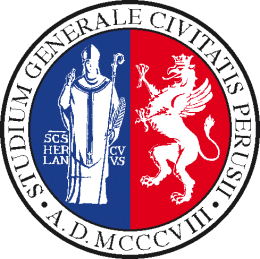 Seminario di Sicurezza InformaticaProf. Stefano Bistarelli
La PEC
Posta Elettronica Certificata
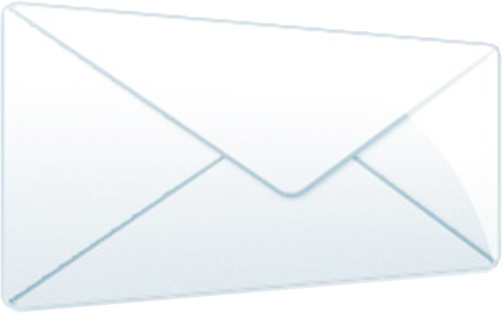 A cura di
Donati Gianni
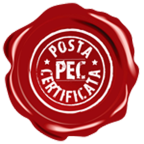 Anno  Accademico 2009/2010
Cos’è la PEC
PEC è l’acronimo di Posta Elettronica Certificata
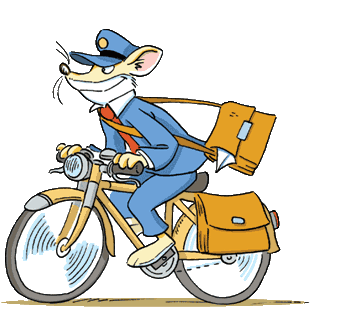 Vs
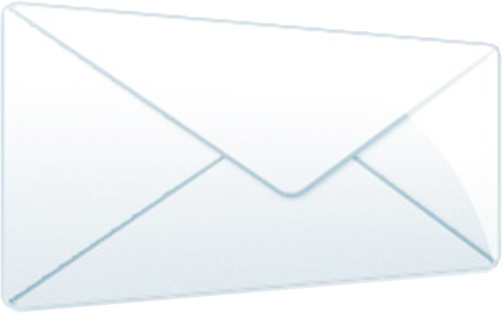 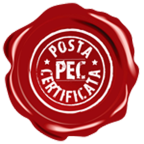 Permette di dare ad un messaggio di posta elettronica
lo stesso valore legale di una raccomandata                            
con avviso di ricevimento
14/06/2010
2
Donati Gianni – PEC
Quando e come…
La PEC permette di accelerare i contatti tra Pubbliche Amministrazioni e
imprese e rende più sicura ed economica la trasmissione documentale.
La PEC è nata in Italia nel 2005
La normativa in materia attribuisce    diversi compiti al CNIPA
La normativa è interamente presente e scaricabile dall’apposita sezione del sito    del DigitPA (ex CNIPA)
CNIPA … Centro Nazionale per l’Informatizzazione della Pubblica Amministrazione
DigitPA … Pubblica Amministrazione digitale
14/06/2010
3
Donati Gianni – PEC
Quando e come…
14/06/2010
4
Donati Gianni – PEC
Quando e come…
Da valore legale (giuridico)                         alla posta elettronica

 Permette la certificazione del contenuto del messaggio
14/06/2010
5
Donati Gianni – PEC
Come funziona
Il servizio viene fornito attraverso il gestore PEC
Si identifica sul server PEC 
e gli invia il messaggio
Il mittente vuole inviare
un messaggio di PEC
La ricevuta contiene, data, ora, l’oggetto del messaggio,
mittente e destinatario
Il server risponde con un ricevuta dopo vari controlli
Il messaggio viene “imbustato” (S/MIME) in un altro messaggio
firmato digitalmente e inviato al punto di ricezione
In ricezione il gestore controlla la firma del gestore mittente
e la validità del messaggio…
il gestore di ricezione invia la ricevuta al gestore PEC e manda il messaggio al destinatario
Il destinatario può leggere il messaggio e il mittente riceve la ricevuta di consegna
14/06/2010
6
Donati Gianni – PEC
Come funziona
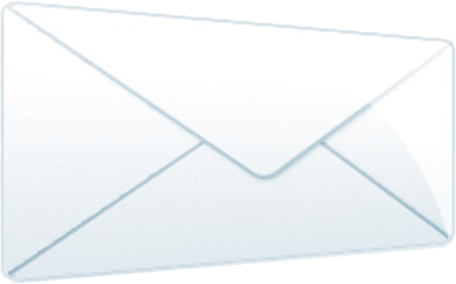 Dominio di posta              certificata  del mittente
Dominio di posta              certificata  del destinatario
PUNTO DI RICEZIONE
Gestore di Pec 
del destinatario
Gestore di Pec 
del mittente
PUNTO DI
ACCESSO
PUNTO DI CONSEGNA
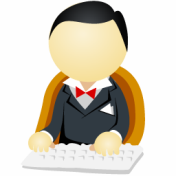 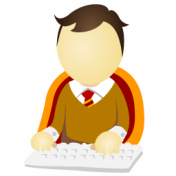 Ricevuta
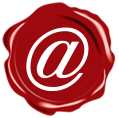 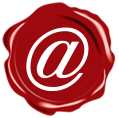 mittente
destinatario
S/MIME
Secure/Multipurpose
Internet Mail Extensions
Mailbox
Mailbox
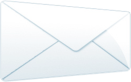 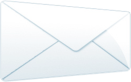 14/06/2010
7
Donati Gianni – PEC
Pec, confidenzialità e integrità
La PEC usa certificati S/MIME.
?
Permettono di firmare e criptare digitalmente i messaggi
di posta elettronica ed eventuali allegati associati.
Si garantisce la confidenzialità
delle informazioni.
L’integrità…
La busta di trasporto  creata e firmata dal gestore PEC mittente, permette al gestore destinatario di verificare l’integrità del messaggio
La firma digitale garantisce anche il “non ripudio”
14/06/2010
8
Donati Gianni – PEC
La Pec e le ricevute di certificazione
Per la certificazione del messaggio
vengono tre tipologie di ricevute
ACCETTAZIONE

PRESA IN CARICO

AVVENUTA CONSEGNA
Ricevuta
Ed in caso di situazione negativa????
14/06/2010
9
Donati Gianni – PEC
I tipi di ricevuta di avvenuta consegna
Il gestore PEC in base alle esigenze dell’utenza può
emettere tre tipi di ricevute di avvenuta consegna
RICEVUTA COMPLETA
Costituita da un messaggio di posta che riporta in formato leggibile tutti i dati di certificazione, il tutto in un file XML…
RICEVUTA BREVE
Riduce i flussi di trasmissione della PEC , ad esempio  nel caso dello scambio di molti messaggi, contiene il messaggio originale e gli hash crittografici degli eventuali allegati.
RICEVUTA SINTETICA
Contiene solo un allegato  costituito dl file XML con i dati di certificazione.
14/06/2010
10
Donati Gianni – PEC
La Pec e le ricevute di certificazione
Vi sono tre tipi di avvisi in caso di anomalia…
NON ACCETTAZIONE

MANCATA CONSEGNA

RILEVAZIONE VIRUS
Ricevuta
I gestori PEC garantiscono il tutto per
offrire all’utente garanzie di sicurezza
14/06/2010
11
Donati Gianni – PEC
La Pec e le ricevute di certificazione
Se ci sono più destinatari?
SOLO UNA RICEVUTA DI ACCETTAZIONE
RICEVUTA CONSEGNA PER OGNI DESTINATARIO
Se il messaggio è inviato a destinatari di posta ordinaria?
Ricevuta
NESSUN VALORE LEGALE
NESSUNA RICEVUTA DI CONSEGNA
14/06/2010
12
Donati Gianni – PEC
La Pec e le ricevute di certificazione
Possono verificarsi situazioni in cui il messaggio non è consegnabile...
Una comunicazione tra gestore mittente e gestore destinatario crea le relative notifiche
Entro 12 ore
Se il gestore del mittente non ha ricevuto notifiche segnala la mancata consegna del messaggio

Entro 24 ore
Se non si hanno ancora notifiche un’ulteriore avviso viene inviato al mittente
14/06/2010
13
Donati Gianni – PEC
Incapsulamento del messaggio
Il gestore PEC può imbustare il messaggio in due modi…
!
DI TRASPORTO
DI ANOMALIA
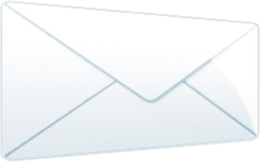 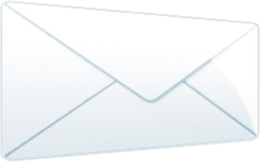 Se si superano i controlli e l’invio 
va a buon fine
Se il messaggio proviene da una casella non-PEC 
o è malformato
14/06/2010
14
Donati Gianni – PEC
Cosa garantisce la PEC
Il messaggio proviene da un gestore di posta certificato

Il messaggio non può essere alterato durante la trasmissione

Consente la privacy totale della comunicazione

Garantisce al mittente la certezza dell'avvenuto recapito               delle e-mail

Garantisce in modo inequivocabile l'attestazione della data di consegna e di ricezione del messaggio

Garantisce il destinatario
Sicurezza & Privacy
14/06/2010
15
Donati Gianni – PEC
Sicurezza e Privacy
La traccia informatica delle operazioni svolte viene conservata per 30 mesi in un apposito registro informatico custodito dai gestori PEC.
. . .
Tale registro ha lo stesso valore giuridico
delle ricevute.
?
SE IL MITTENTE SMARRISCE LE RICEVUTE PUÒ
COMUNQUE VERIFICARE L’ESITO TRAMITE IL REGISTRO
Al contempo il destinatario non potrà negare di
 aver ricevuto un messaggio
14/06/2010
16
Donati Gianni – PEC
Sicurezza e Privacy - log dei messaggi
I log dei messaggi contengono solo traccia dell’avvenuta transazione
• Message-id
• Data dell'evento
• Ora dell'evento
• Mittente
• Destinatario
• Oggetto del messaggio
• Tipo di evento
• Message-id dei messaggi correlati
• Gestore mittente
La normativa impone ai Gestori di PEC di applicare tutte le procedure atte a garantire la sicurezza e
la privacy dei dati personali
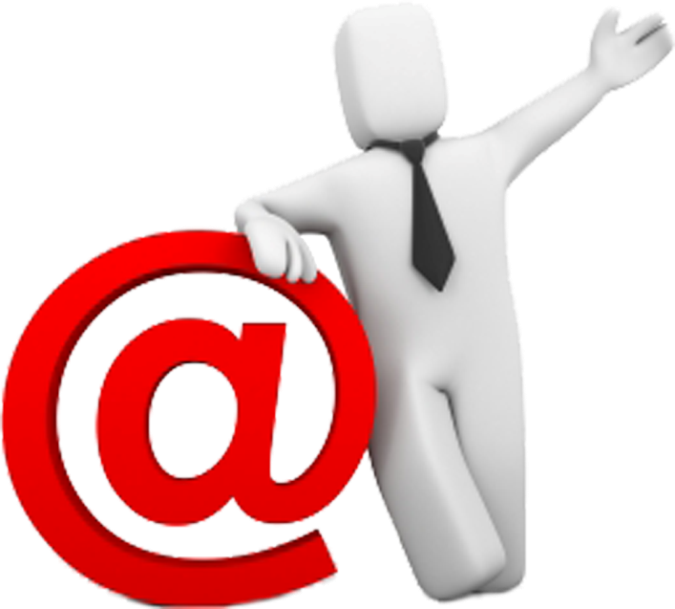 REGOLE  TECNICHE
la responsabilità che grava sul gestore è elevata
14/06/2010
17
Donati Gianni – PEC
Sicurezza e Privacy – I gestori PEC
I fornitori del servizio PEC prevedono sistemi di sicurezza aggiuntivi che garantiscano il servizio di Posta certificata e lo rendano affidabile…
3 livelli di firewalling
Sistema di AntiVirus
software costantemente aggiornato e “patchato”
Separazione fisica del livello di front-end, back-end e storage
	accessi indesiderati limitati.
Sistema ridondato in ogni sua parte - “single point of failure”.
Meccanismo di auto esclusione degli apparati non funzionanti
Utilizzo di storage di rete esterni al sistema
Sistema di backup su doppio supporto
Utilizzo di protocolli sicuri per il colloquio
Firma dei messaggi
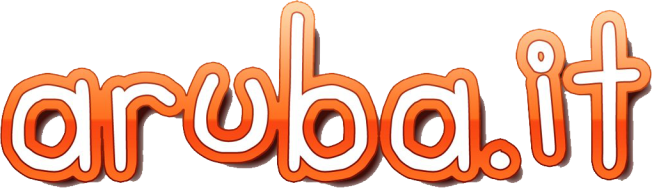 la responsabilità che grava sul gestore è elevata
14/06/2010
18
Donati Gianni – PEC
Vantaggi PEC
Il servizio PEC, per sua stessa natura, mostra una serie di vantaggi
rispetto alla raccomandata
Ogni formato digitale può essere inviato tramite posta elettronica certificata

I messaggi possono essere consultati da ogni computer connesso a internet

Certificazione degli allegati al messaggio

L'avvenuta consegna della mail viene garantita
14/06/2010
19
Donati Gianni – PEC
Vantaggi PEC
Le ricevute di consegna hanno validità legale

Tracciabilità della casella mittente e conseguentemente del suo titolare

Vi è certezza sulla destinazione dei messaggi

L'invio dei messaggi può avere costi inferiori a quello delle raccomandate
. . . . . . . . . . . . . . . . . .
14/06/2010
20
Donati Gianni – PEC
Svantaggi PEC
?
Purtroppo la Pec per il momento è solo una realtà italiana
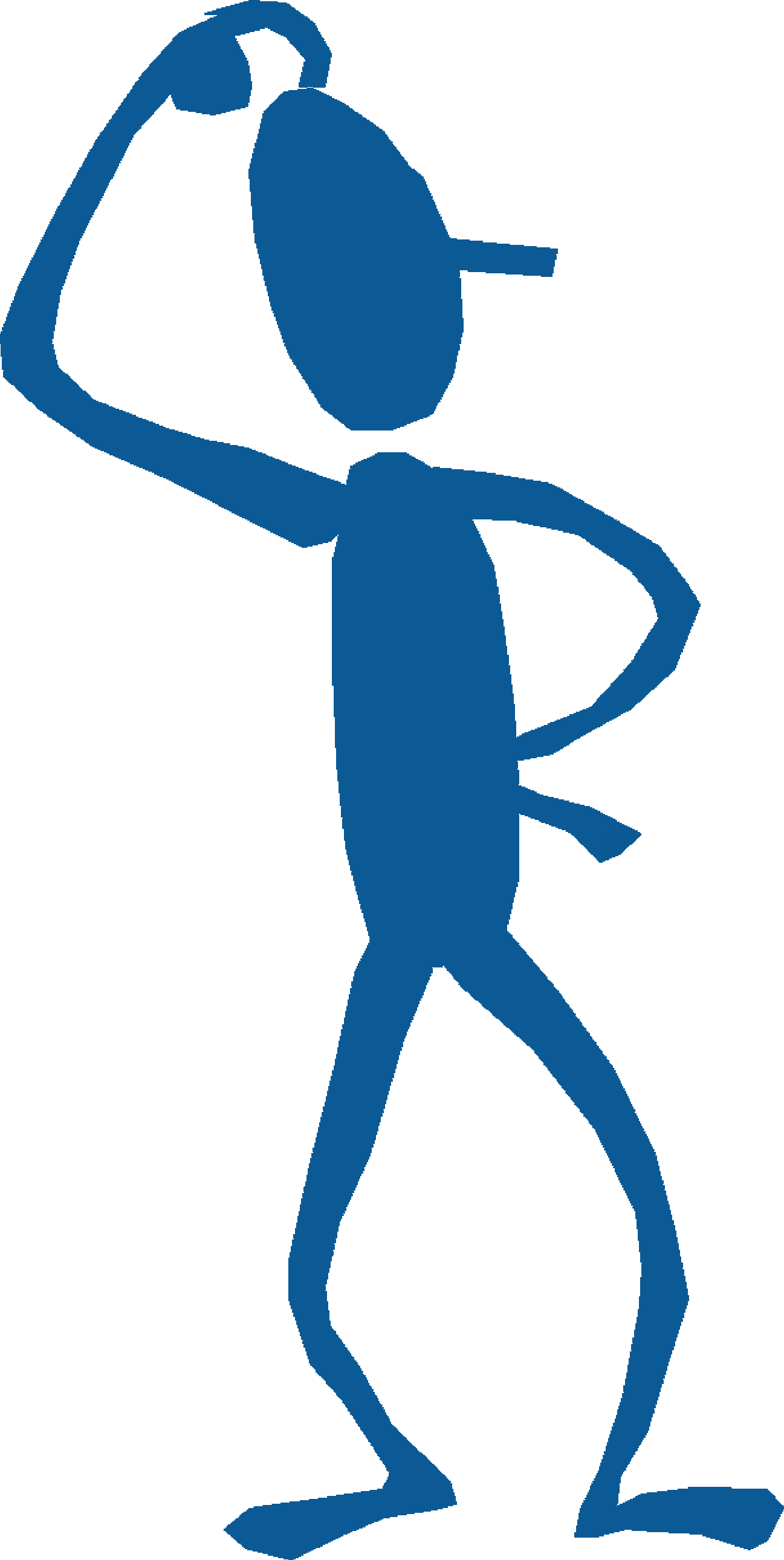 La legge italiana ha revisionato più volte tale normativa in questione, rende non obbligatoria la Pec, qualora si ha la possibilità di poter utilizzare un mezzo email con le medesime caratteristiche.
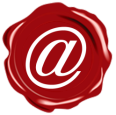 . . .
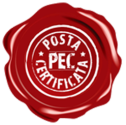 Gli utenti sono confusi…
14/06/2010
21
Donati Gianni – PEC
Svantaggi PEC
L’introduzione della PEC comporta una inevitabile perdita       d’importanza della mail collegata al dominio aziendale.

La pec è un mezzo di comunicazione valido solo per l’italia, mandare una mail certificata all’estero è completamente inutile.

Le mail certificate possono essere cancellate, si immagini quindi cosa accadrebbe se all’insaputa di un utente venisse rimosso dal suo computer un messaggio di cui non ha avuto notizia.

La mail certificata inviata ad un destinatario certificato riceve una conferma di recapito, ma…

La mail certificata inviata ad una casella di posta comune non ottiene alcuna risposta “certa” di consegna…
14/06/2010
22
Donati Gianni – PEC
Cec Pac
Con l’avvento della PEC  è nato un nuovo termine
Comunicazione Elettronica Certificata tra
la Pubblica Amministrazione e il Cittadino
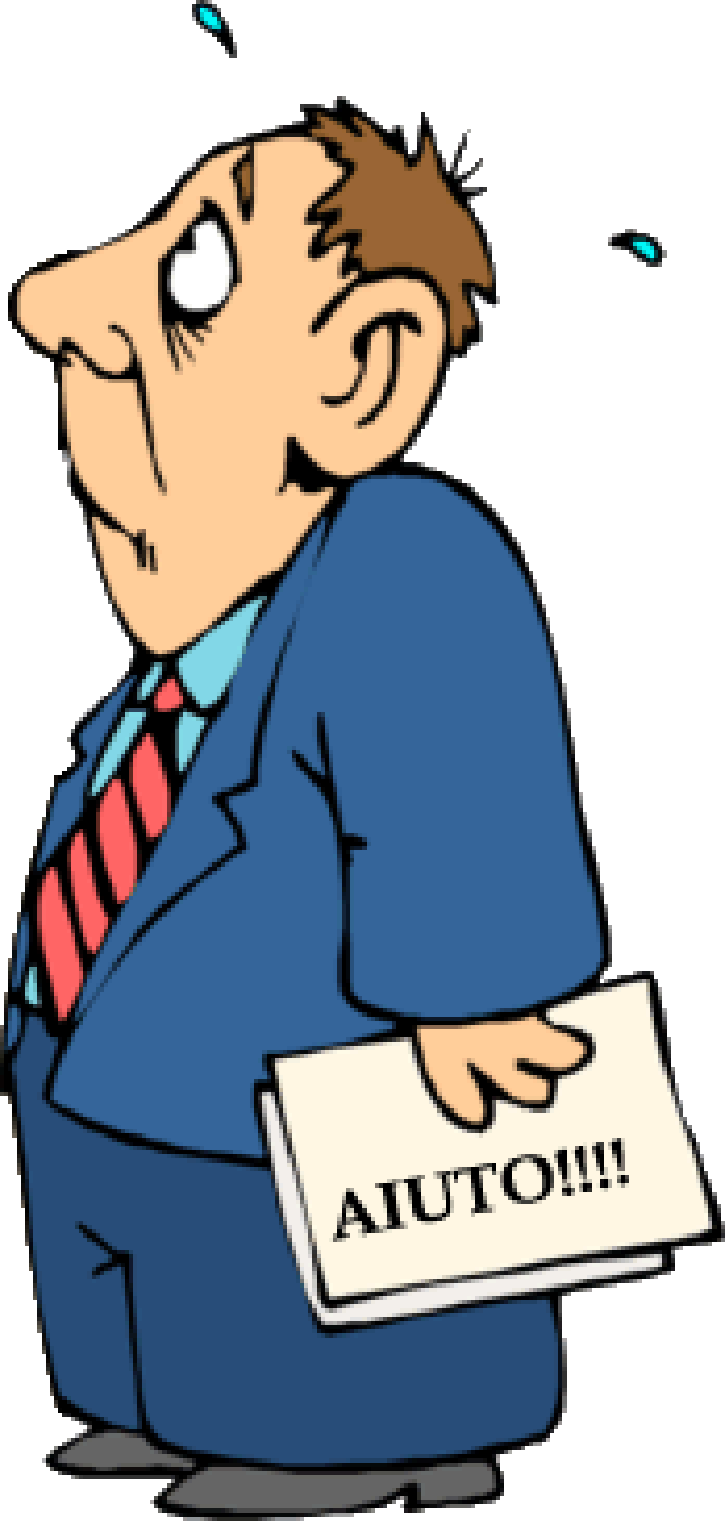 È una modalità di posta certificata gratuita
per il cittadino, che consente di dialogare
esclusivamente con la pubblica amministrazione
Nessuna comunicazione al di fuori…
14/06/2010
23
Donati Gianni – PEC
QUALE POSTA USARE???
Pec
o posta raccomandata?
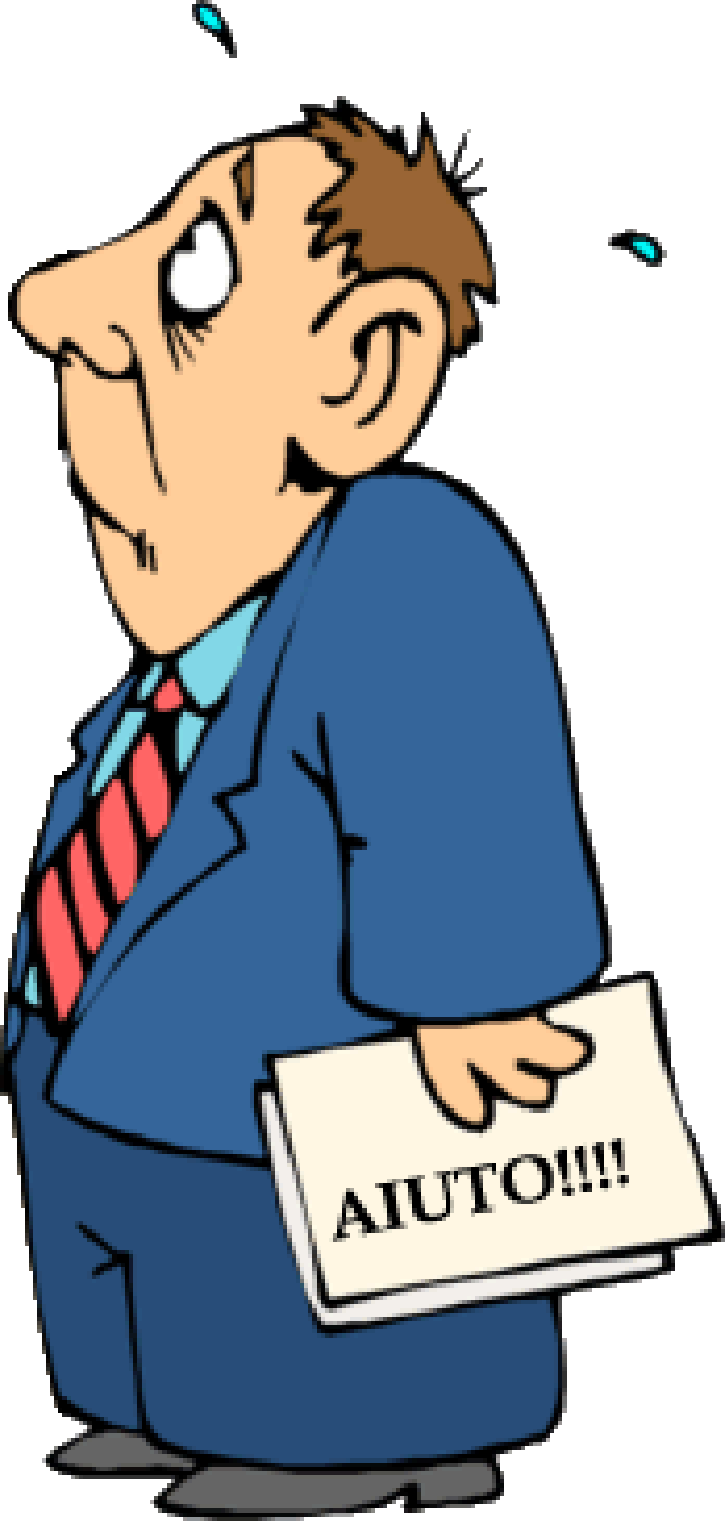 14/06/2010
24
Donati Gianni – PEC
QUALE POSTA USARE???
La PEC offre un servizio più completo e sicuro, prevedendo livelli minimi di qualità del servizio e di sicurezza stabiliti dalla legge…
Pec
o posta raccomandata?
La casella di PEC è indicata soprattutto per effettuare comunicazioni ufficiali per le quali il mittente vuole
avere delle evidenze con valore legale dell’invio
e della consegna del messaggio…
. . .
La casella PEC può essere usata anche per una comunicazione che non richieda certificazione
14/06/2010
25
Donati Gianni – PEC
CONCLUSIONI
La PEC offre un servizio sicuro ed affidabile
I fornitori del servizio creano un sistema di fiducia fondamentale per offrire all'utente tutte le garanzie di sicurezza
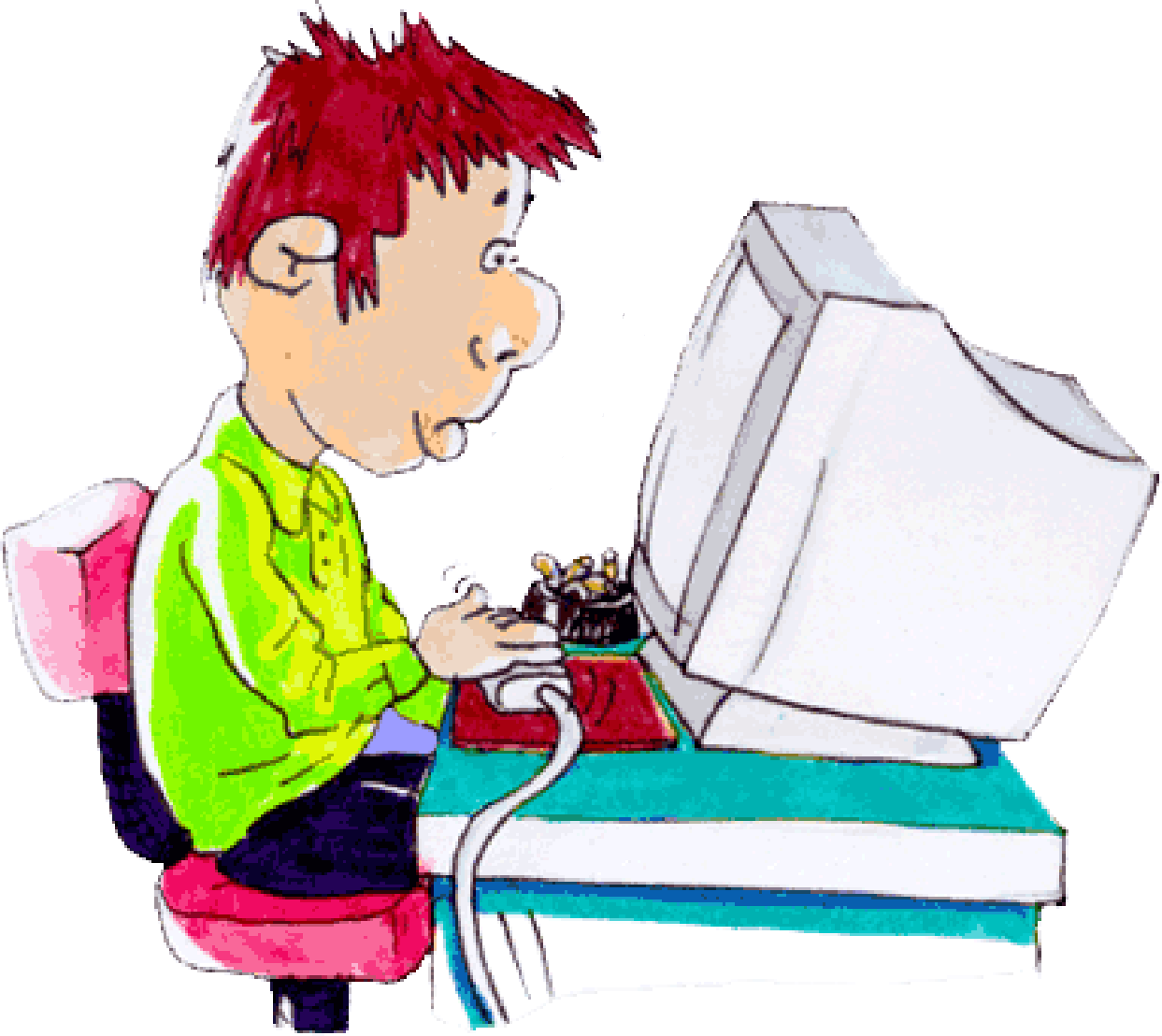 Nel primo bimestre del 2009 erano attive circa 300.000 caselle PEC
Con 30 milioni di messaggi…
14/06/2010
26
Donati Gianni – PEC
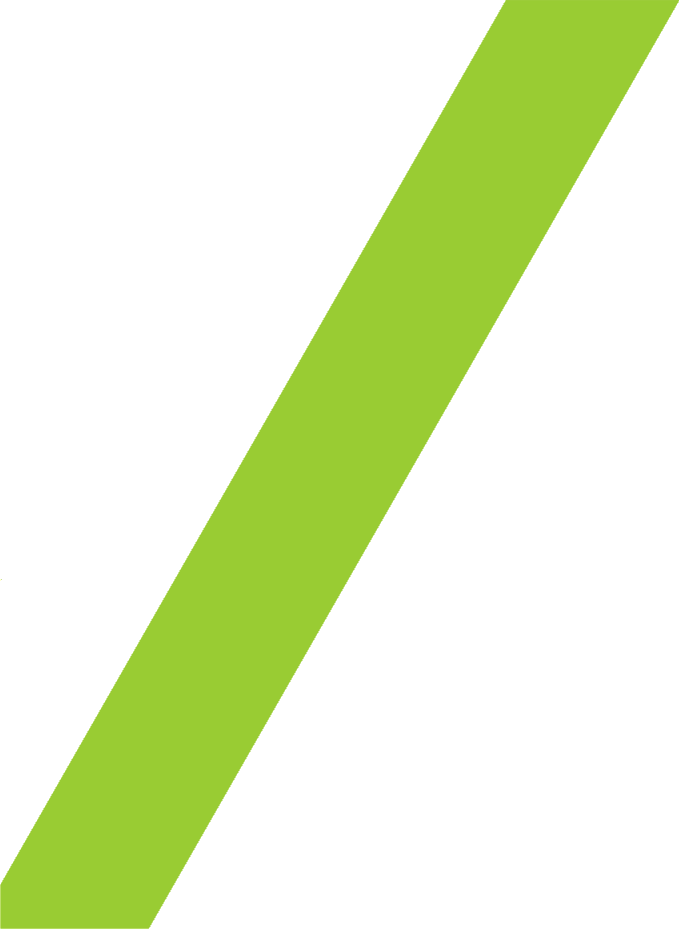 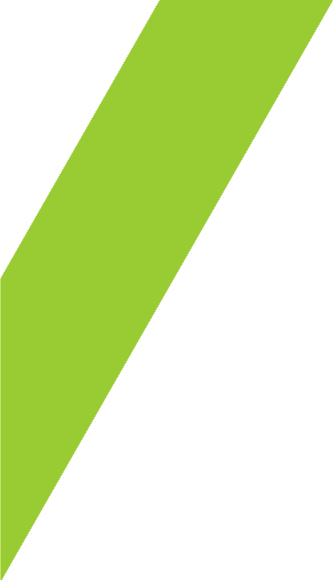 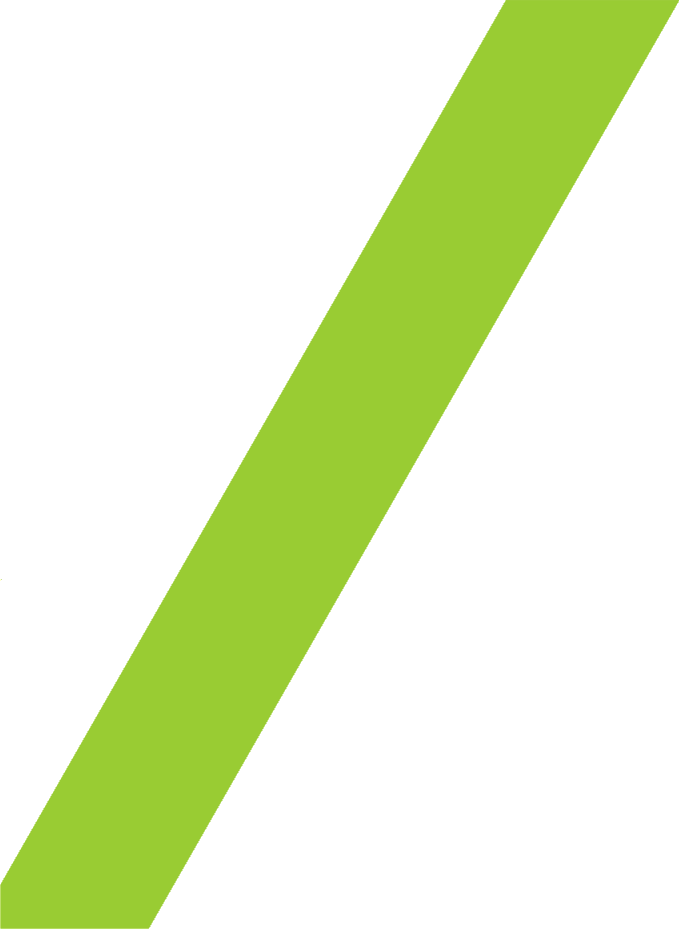 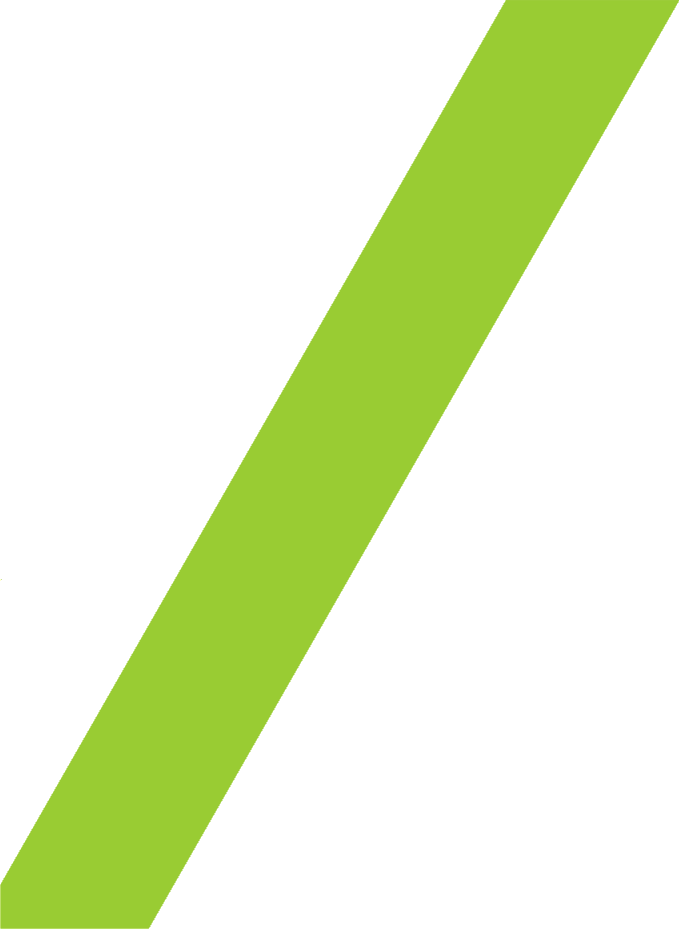 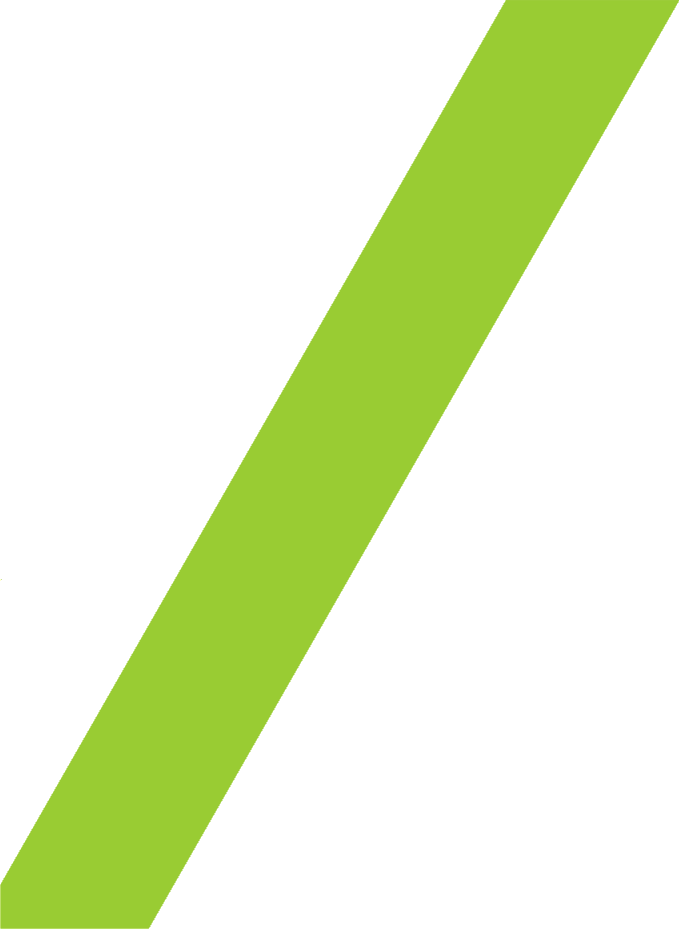 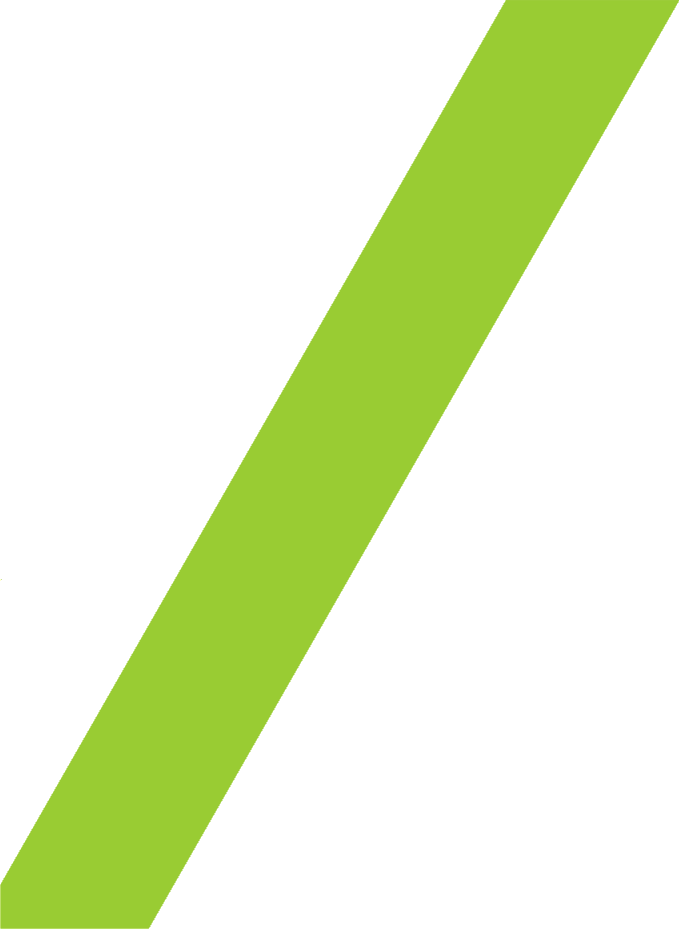 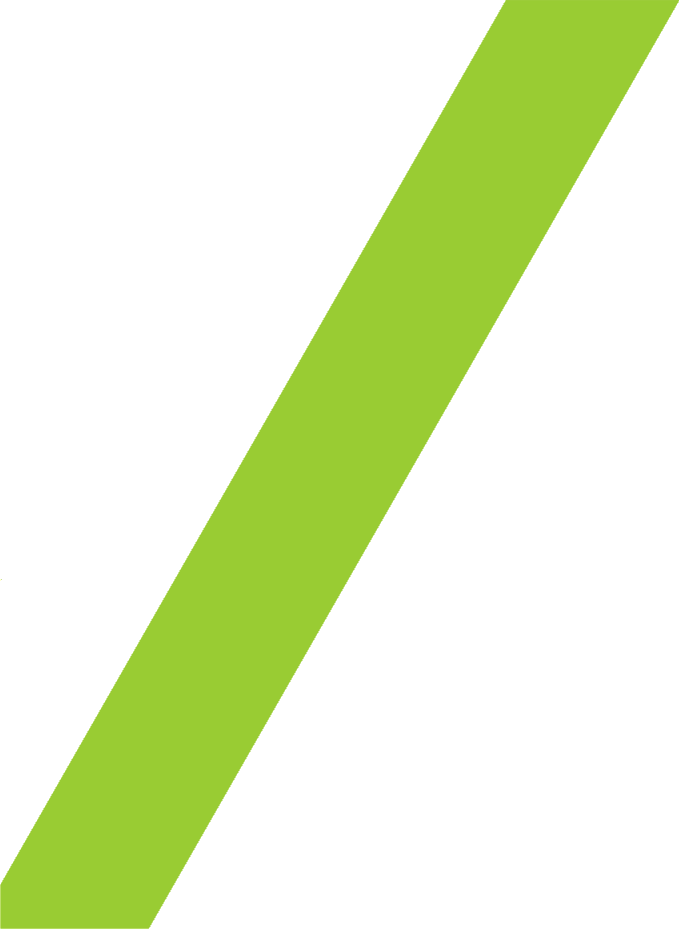 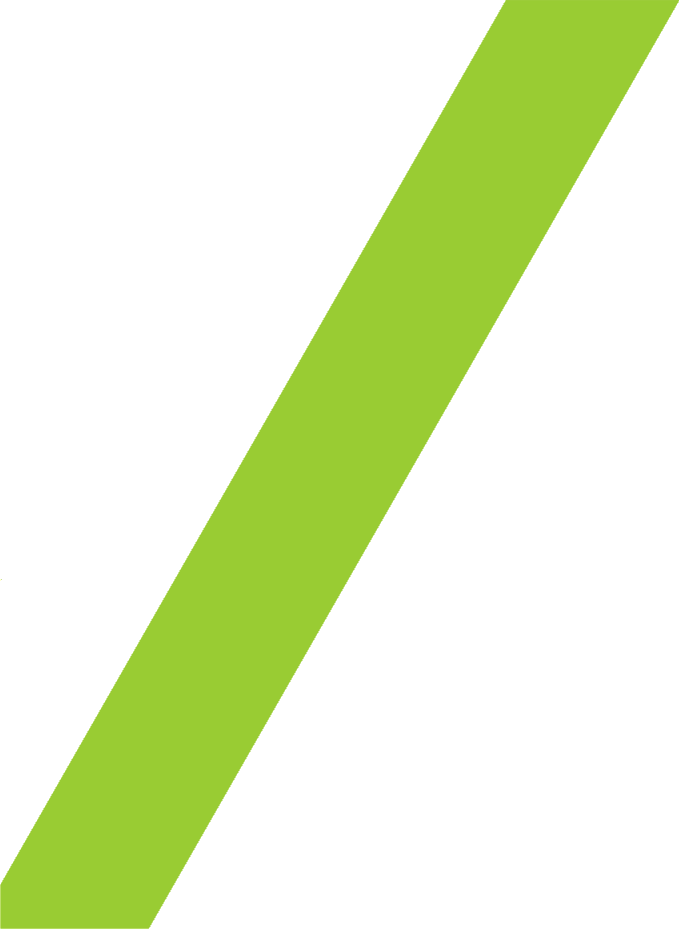 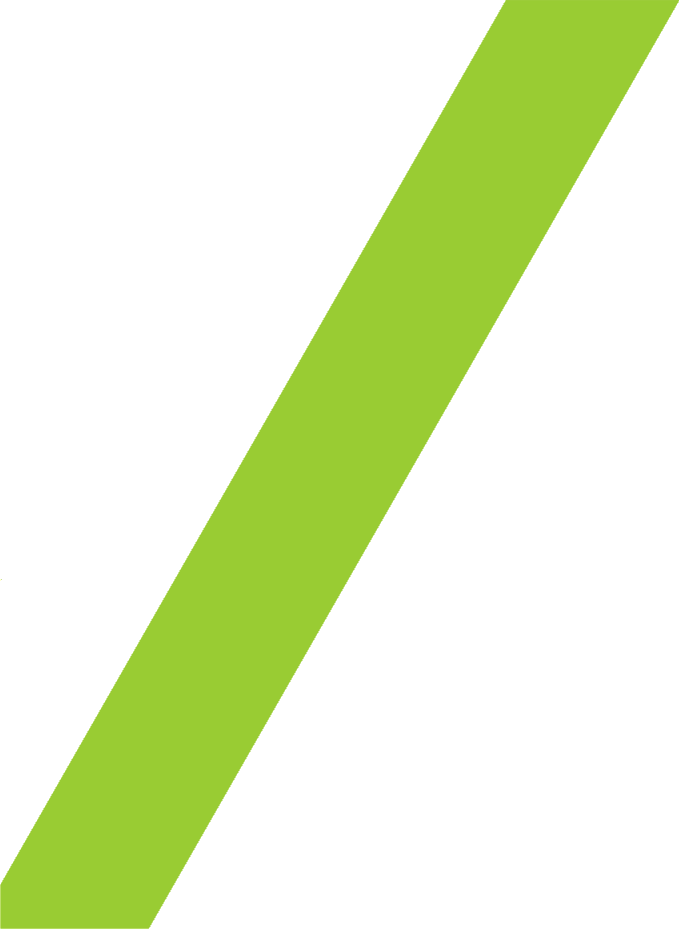 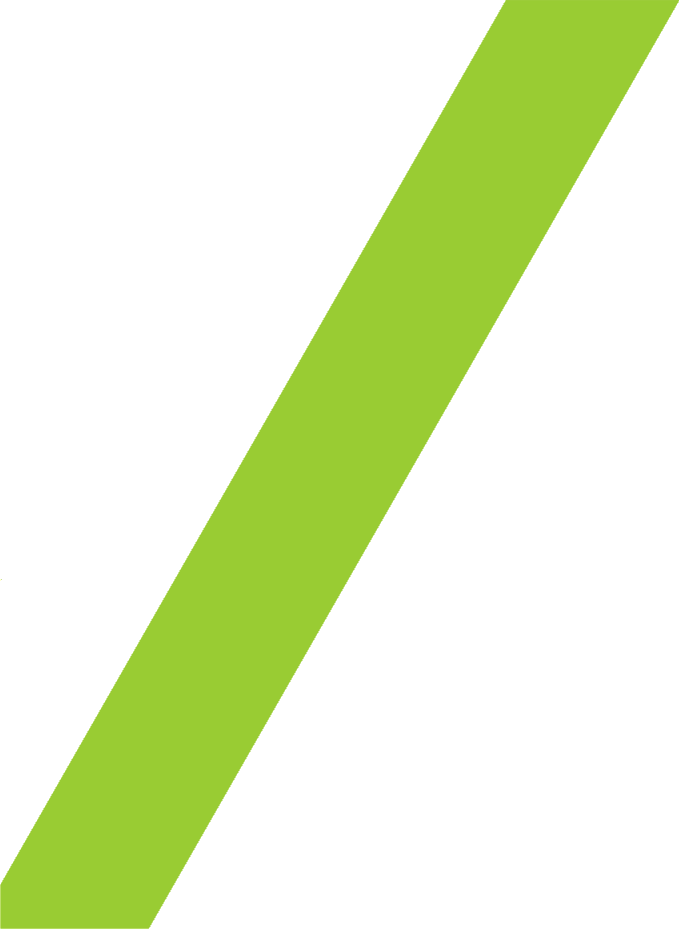 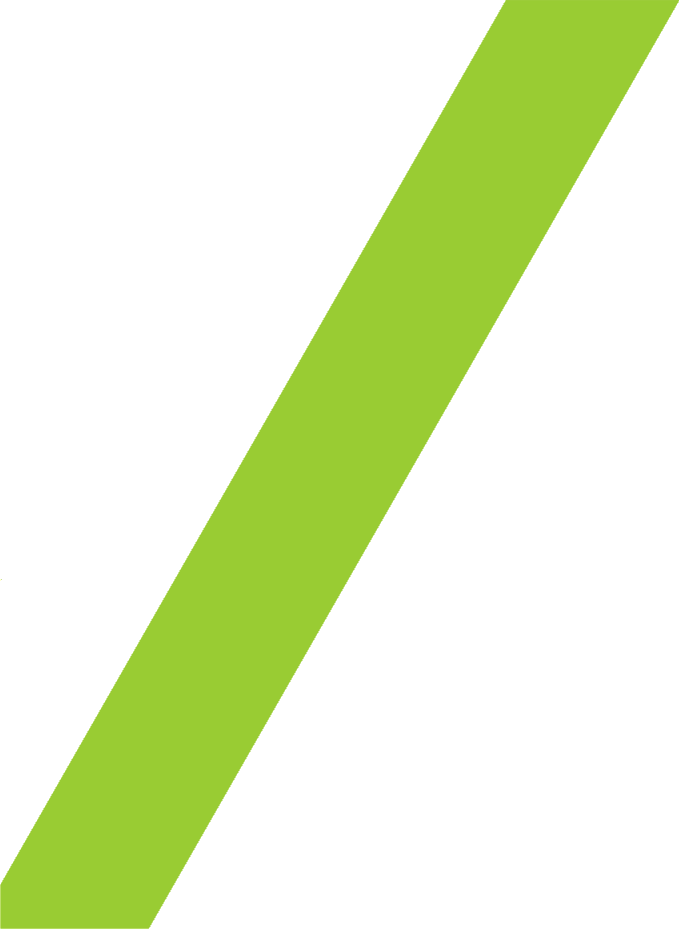 Grazie per l’attenzione
14/06/2010
27
Donati Gianni – PEC